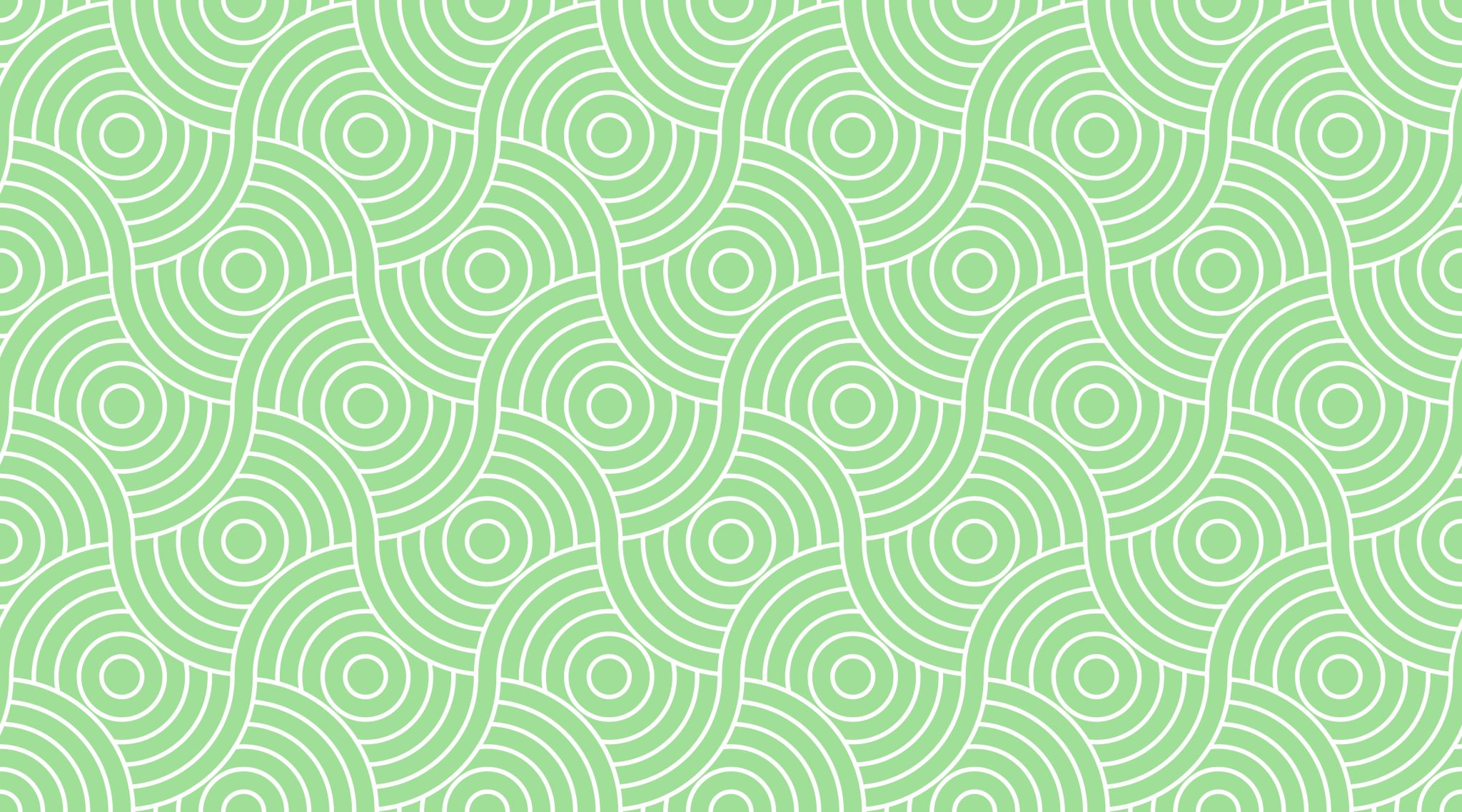 Ιστορία και Πολιτισμός της Νεώτερης Ευρώπης
1492-1789
Άννα Καρακατσούλη
Μάθημα 2.1ο
1
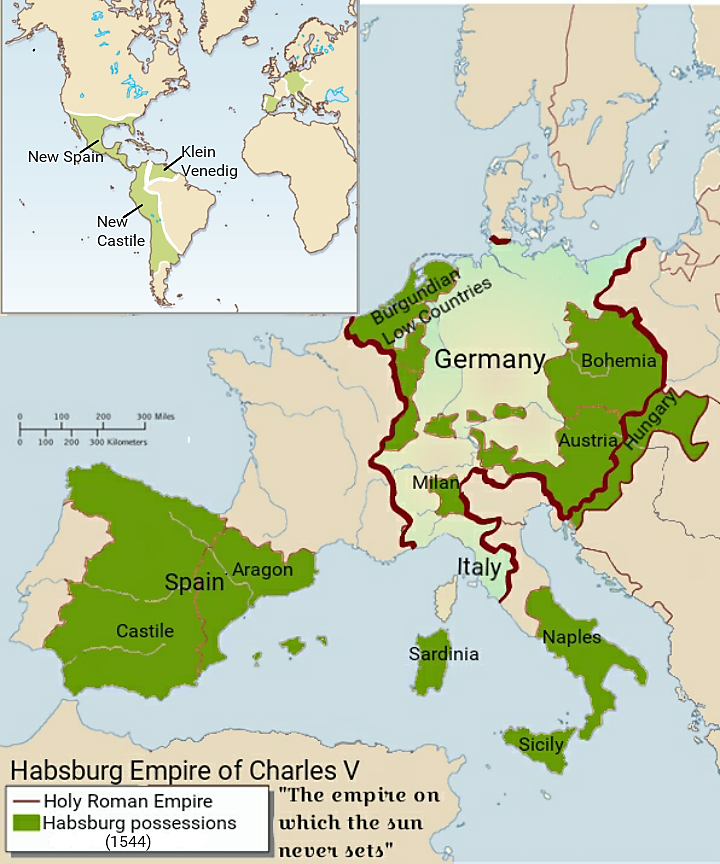 2
Κάρολος Ε΄ (1500-1558)
Η εκπληκτική κληρονομιά του Κάρολου Ε΄
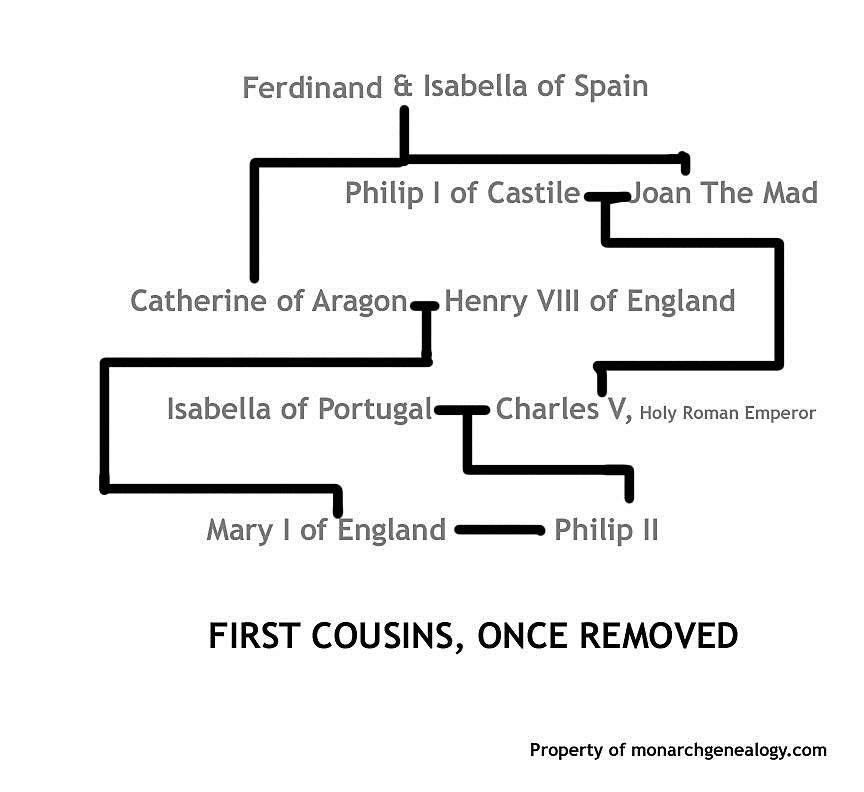 3
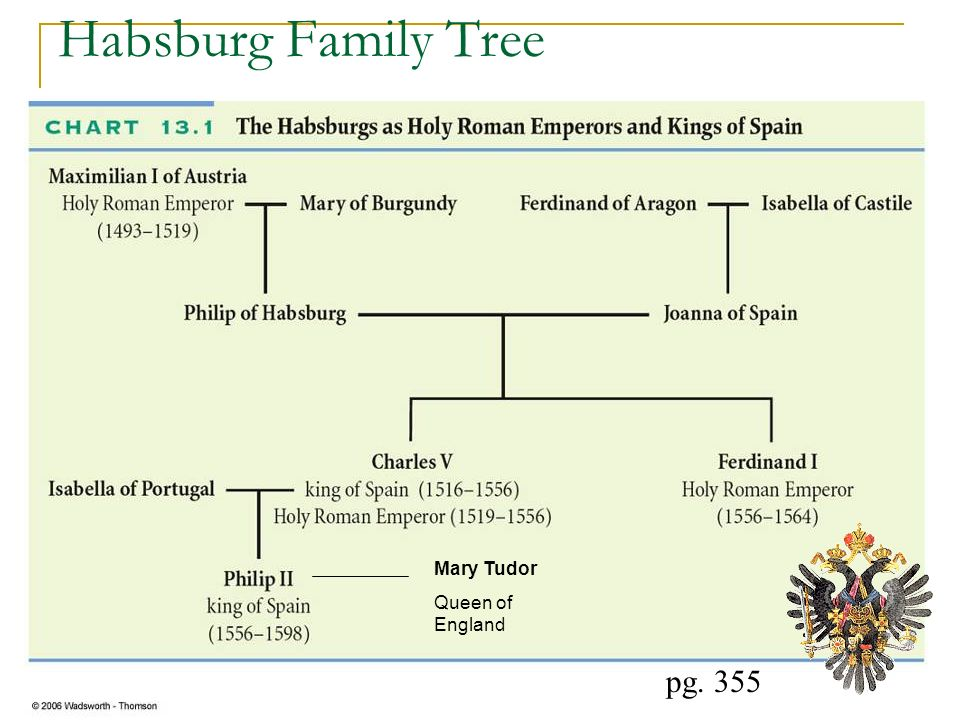 4
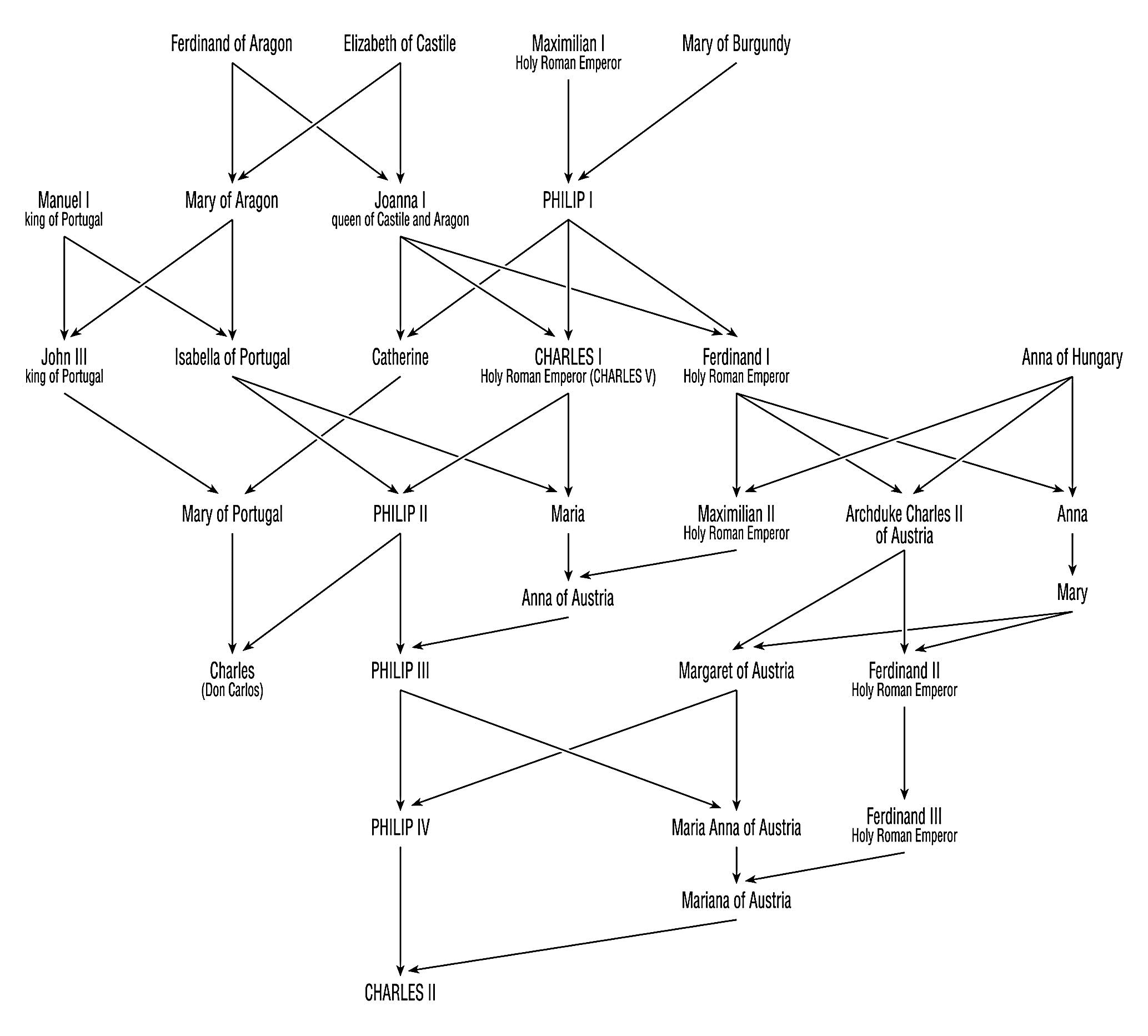 5
Κάρολος Ε΄
1506, κληρονομεί αψβουργική Ολλανδία
1516, ανέρχεται στον θρόνο της Ισπανίας
1519, εκλέγεται Αυτοκράτορας Αγίας Ρωμαϊκής Αυτοκρατορίας
Επικεφαλής τεράστιας επικράτειας (! πολύ κακή κατάσταση οδικού δικτύου και επικοινωνιών)
Ετερογενές, πολυεθνικό και πολυγλωσσικό σύνολο, τοπικές αυτονομίες. Αδυναμία οργάνωσης
Υπόκειται σε περιορισμούς φεουδαρχικού συστήματος («ο τελευταίος μεσαιωνικός ηγεμόνας»)
Εγγενής αδυναμία Αυτοκρατορίας
Μεγάλη ρήξη Μεταρρύθμισης
6
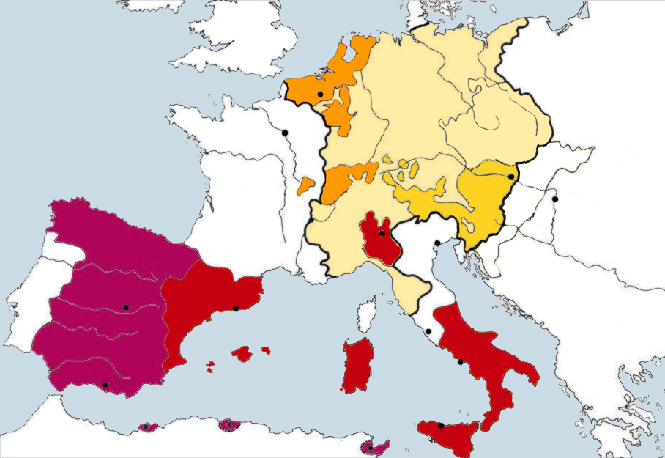 7
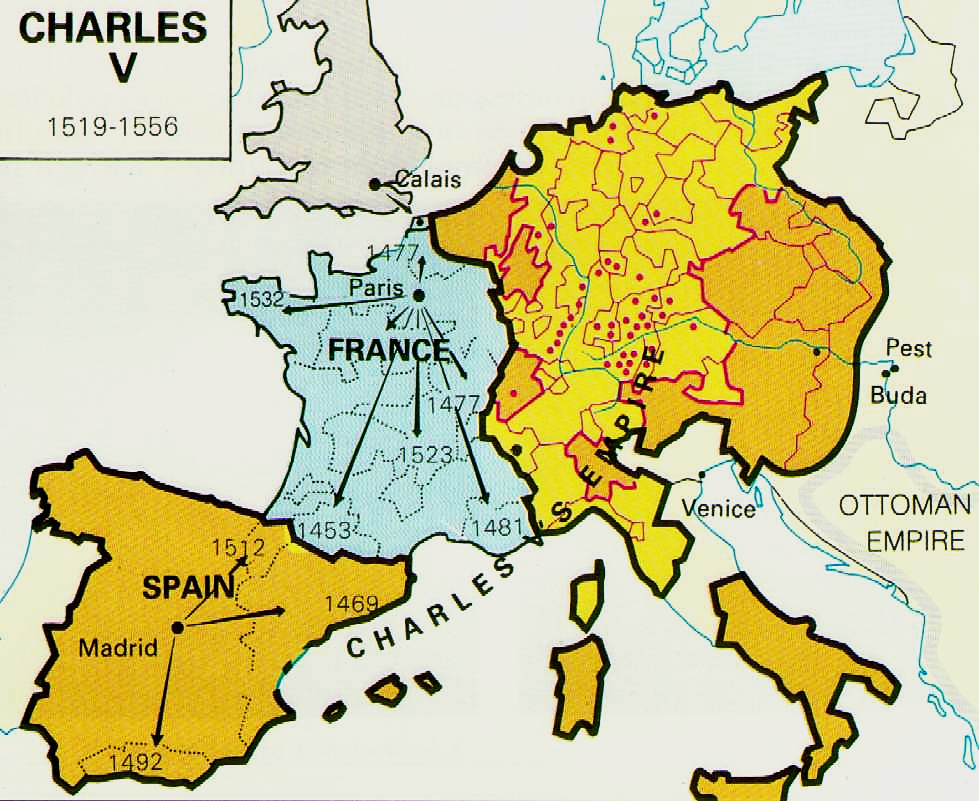 8
Η Γαλλία τον 16ο αι.
Σταθερή δυναστεία Καπετιδών με ιερό και αρχαίο χαρακτήρα (Saint Louis, Clovis)
Ομαλή διαδικασία διαδοχής, σταθερές τελετουργίες ενθρόνισης (Reims) και ταφής (St Denis)
Θεωρητική θεμελίωση πρωτοκαθεδρίας ηγεμόνα
 Guillaume Budé, L’Institution du prince,1547
Καθιέρωση γαλλικής γλώσσας σε νοταριακές και δικαστικές πράξεις (1539)
Εξασφάλιση και αύξηση φορολογικών εσόδων (taille, gabelle)
9
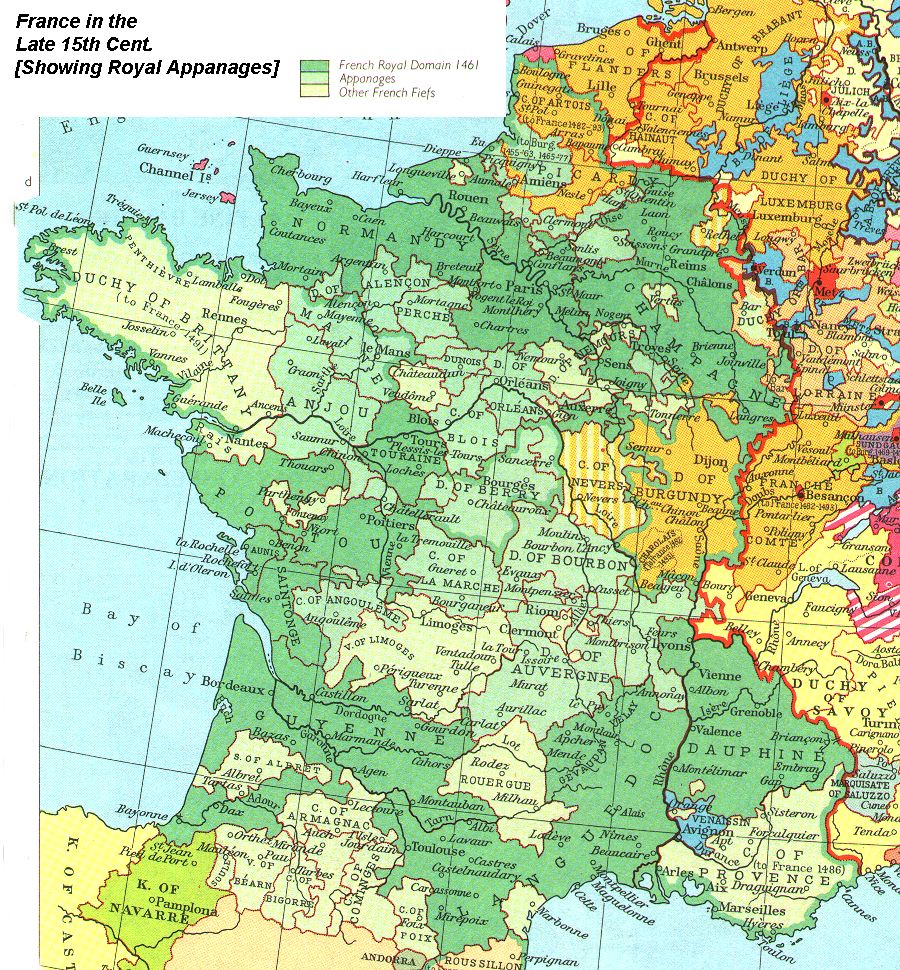 10
Οι «Πόλεμοι της Ιταλίας» (1494-1559)
11
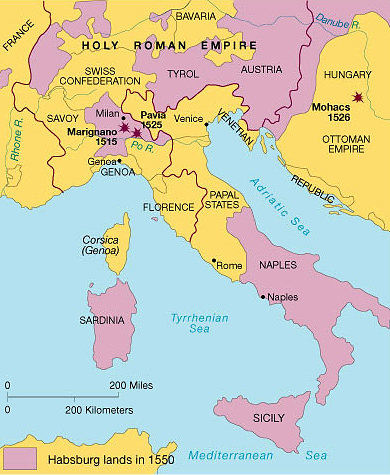 12
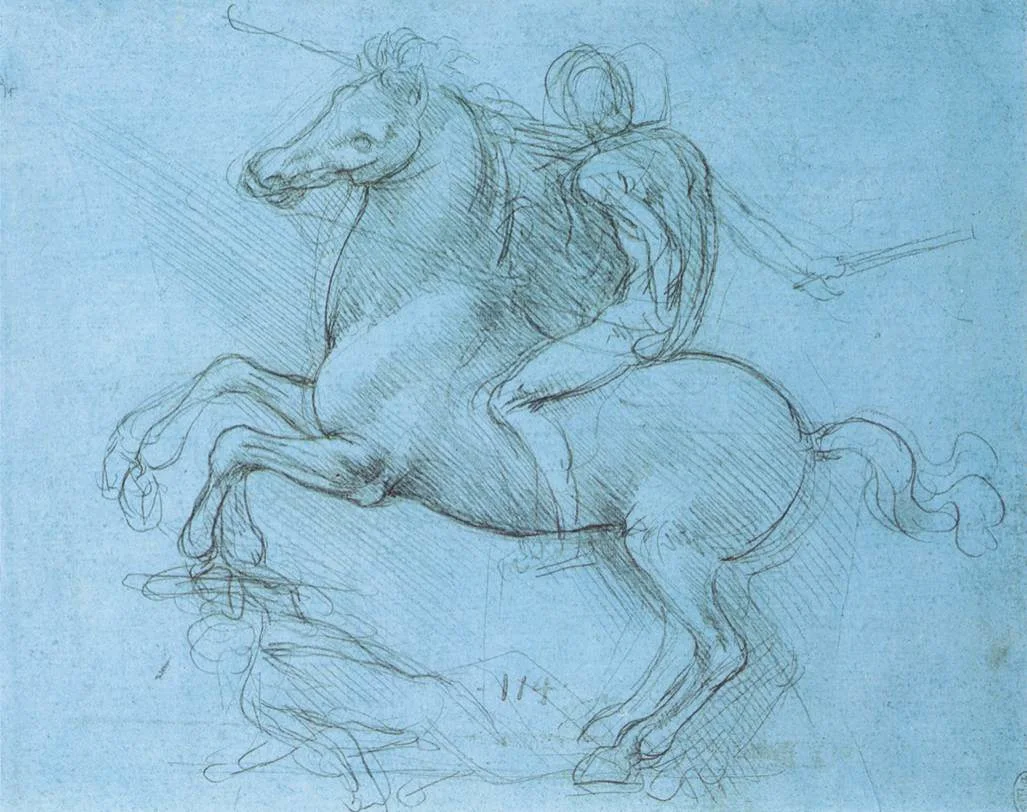 LINK
Leonardo da Vinci, Il Gran Cavallo (1482)
13
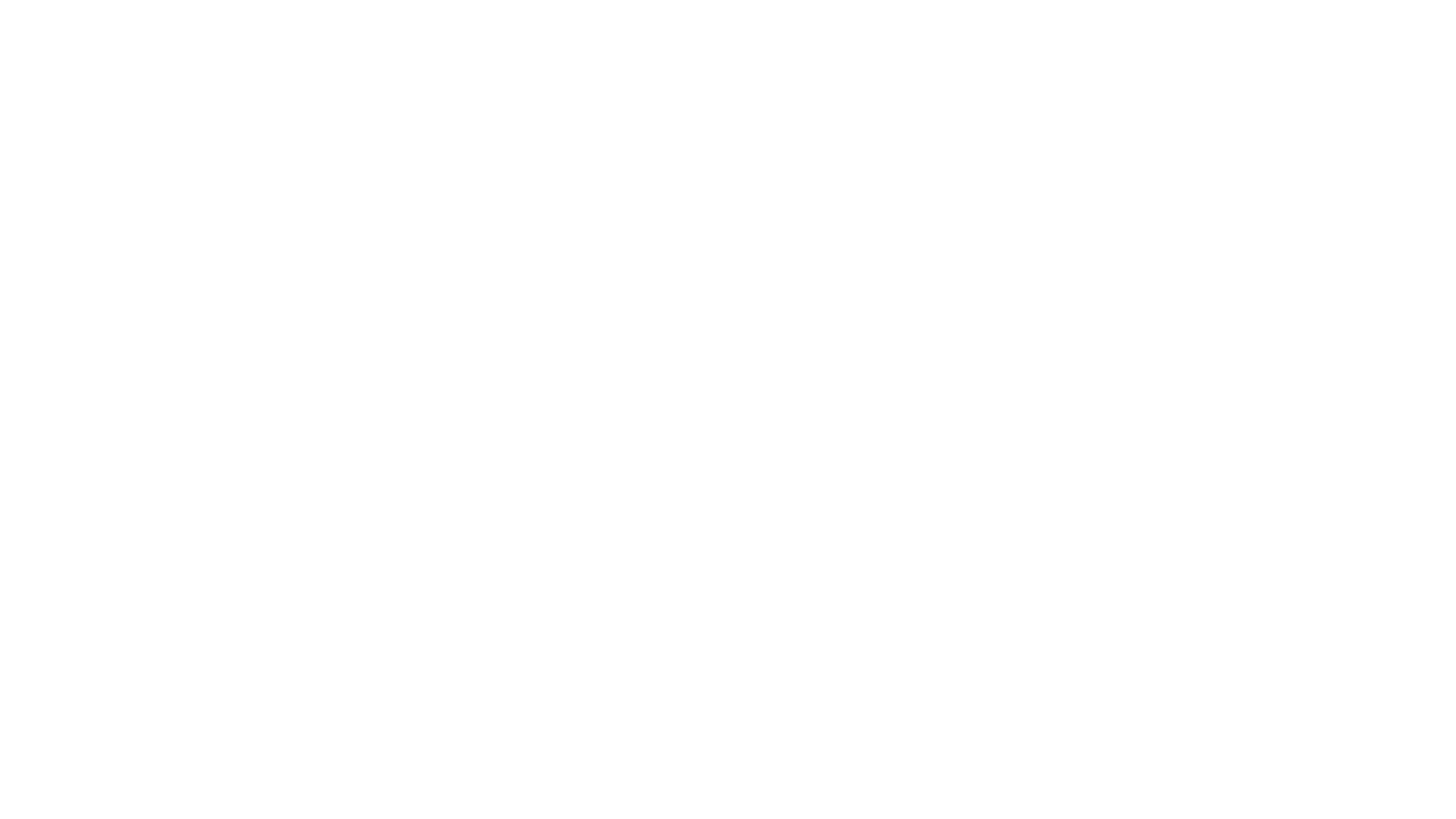 Καθιέρωση λόγχης και πυροβόλων όπλων
Μεγάλες τεχνικές δυσκολίες (μουσκέτα)
Φόνος εξ αποστάσεως αντίθετος με ιπποτικά ιδεώδη
Νέες συνθήκες μάχης
Βαρύ ιππικό υποχωρεί σε δευτερεύουσα θέση, απώλεια πρωτοκαθεδρίας ευγενών
Γεωμετρική διάταξη πεζικού (ισπανικό tercio)
Ραγδαία αύξηση στρατιωτικών δαπανών
Ανάγκη για εξοπλισμούς και νέες οχυρώσεις
Μεγάλης διάρκειας εκπαίδευση,  μόνιμοι στρατοί
Μακρόχρονες πολιορκίες
Η «στρατιωτική επανάσταση» του 16ου αι.
14
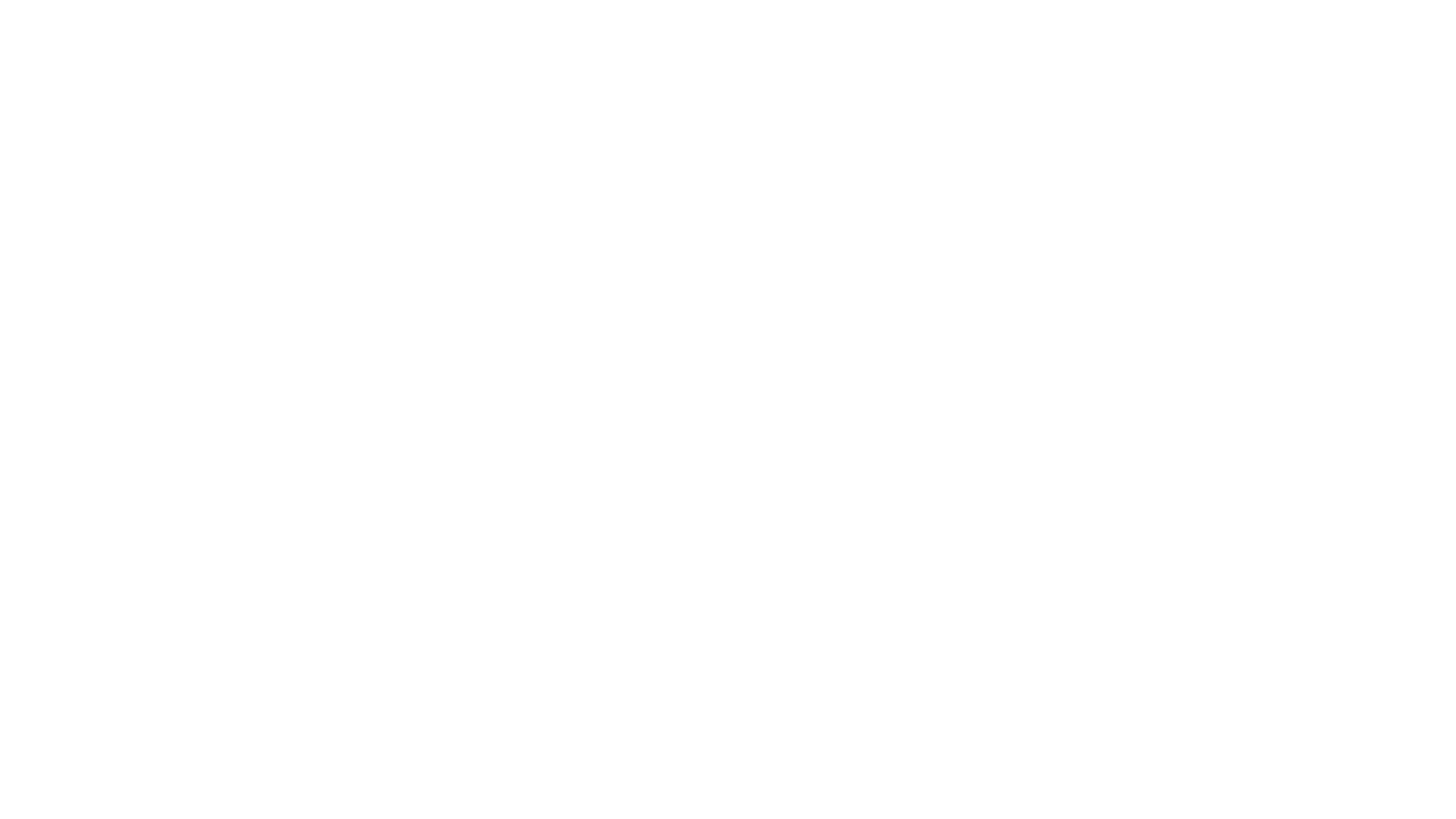 1495, Κάρολος Η΄ Γαλλίας στέφεται βασιλιάς Νάπολης. Συνασπισμός ιταλικών πόλεων κατά εισβολέα
1499, Λουδοβίκος ΙΒ΄ καταλαμβάνει περιοχή Μιλάνου. Συμφωνία με Φερδινάνδο Αραγωνίας για ναπολιτάνικη κληρονομιά
1504, συμμαχία Γαλλίας-Μιλάνου κατά Ισπανίας-Νάπολης
1508, σχηματισμός της «Ένωσης του Cambrai» γύρω από πάπα Ιούλιο Β΄ και κατά Βενετίας
Οι «Πόλεμοι της Ιταλίας» (1494-1559)1
15
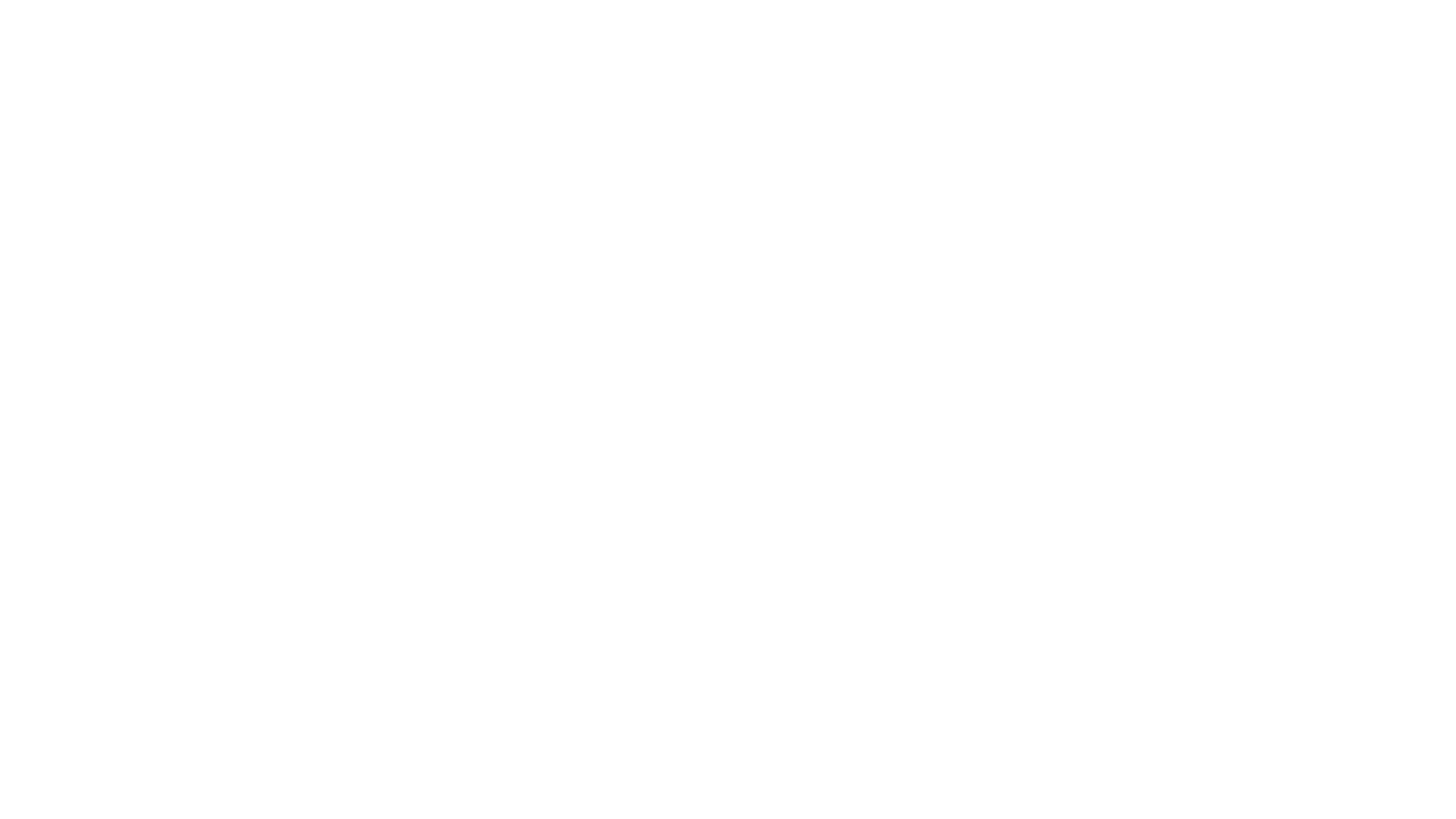 15 Σεπτεμβρίου 1515, νίκη Φραγκίσκου Α΄ σε Marignano  Συνθήκη της Noyon (1516)
«Αιώνια ειρήνη»: Ισπανοί παραμένουν σε Νεάπολη, Γάλλοι εγκαθίστανται σε Μιλάνο
1519, εκλογή Καρόλου Ε΄ ως Αυτοκράτορα
24 Φεβρουαρίου 1525, νίκη Καρόλου Ε΄ στη μάχη της  Παβίας και αιχμαλώτιση Φραγκίσκου Α΄  Συνθήκη της Μαδρίτης (1526)
Υψηλά λύτρα, παραίτηση Γαλλίας από Βουργουνδία, Φλάνδρα, Αρτουά και από τις ιταλικές βλέψεις της
Οι «Πόλεμοι της Ιταλίας» (1494-1559)2
16
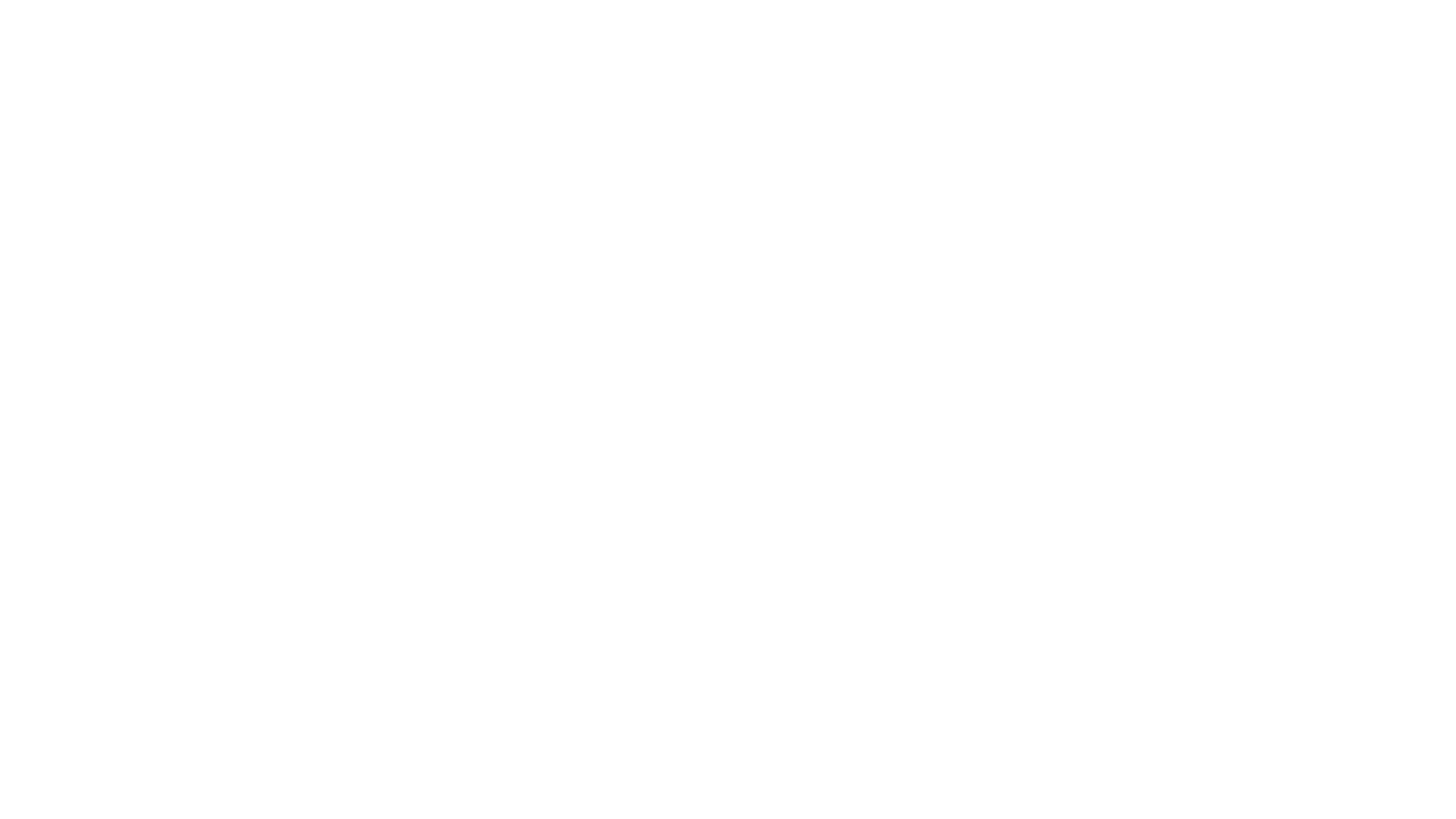 1519-1559, έξι διαδοχικοί πόλεμοι ηγεμονικού χαρακτήρα. Διακύβευμα υπερβαίνει Ιταλία
1527, λεηλασία Ρώμης από γερμανικά στρατεύματα Καρόλου Ε΄
Άνθηση Προτεσταντισμού σε Γερμανία
Στρατιωτική απειλή Οθωμανών για Αψβούργους. Τουρκική επέκταση σε Βαλκάνια, Μεσόγειο, Περσία
1521, κατάληψη Ρόδου. Πειρατεία
1526, ήττα σε Mohács, διανομή βασιλείου Ουγγαρίας
1529, 1η πολιορκία Βιέννης
Οι «Πόλεμοι της Ιταλίας» (1494-1559)3
17
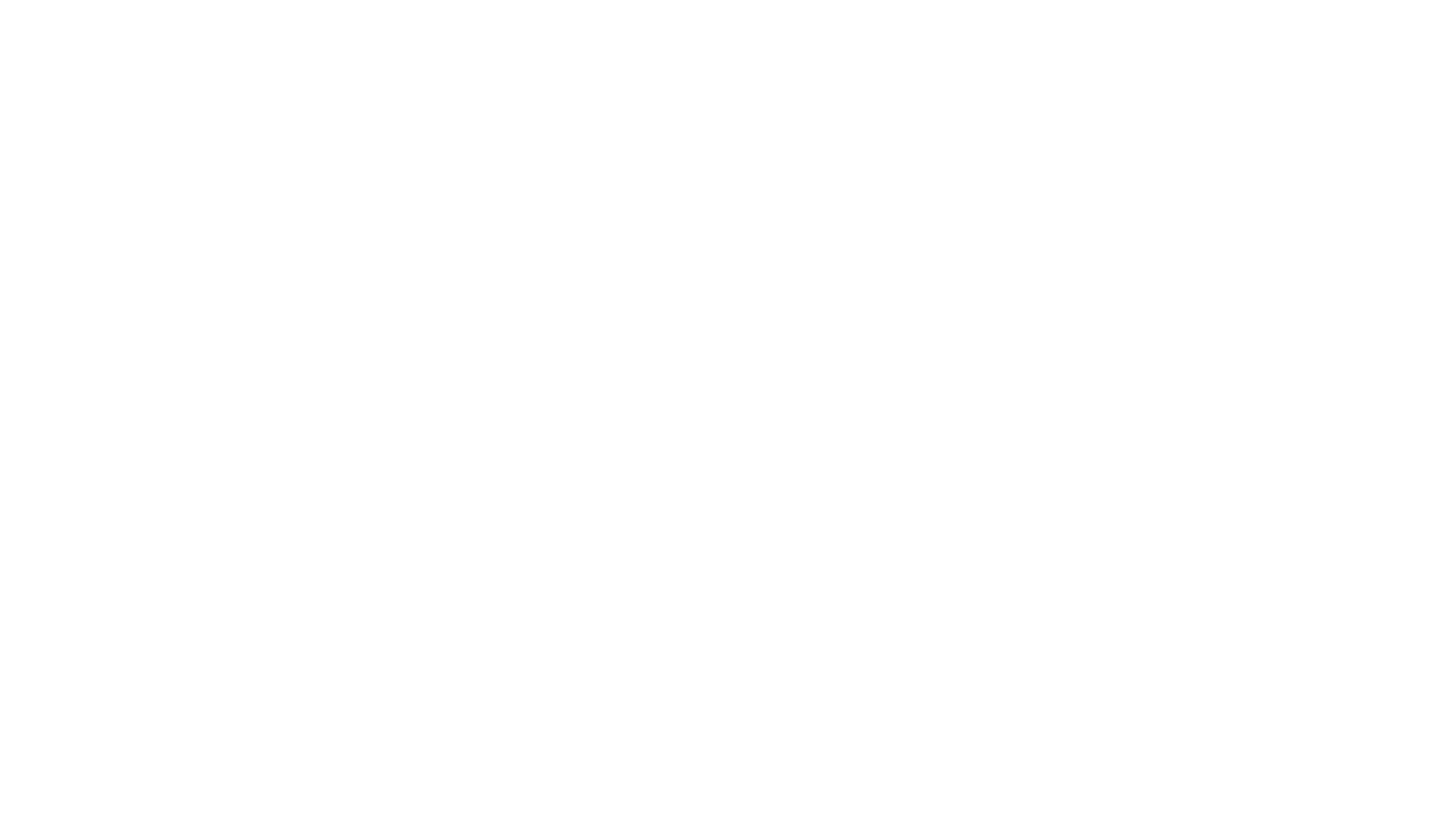 Διαπραγματεύσεις
Τέλη 14ου αι.  ανανέωση διπλωματίας
Βασική συμβολή σε κατασκευή σύγχρονων ηγεμονιών
Στροφή σε πολιτική φιλοσοφία με Αναγέννηση
Ενδιαφέρον για κράτος, γενικό καλό και δημοκρατία
Αναγνώριση ασυλίας διπλωματών, κωδικοποίηση και ιεράρχηση διπλωματικών απεσταλμένων
Πολιτικές και γαμήλιες συμμαχίες
15ος αι.  ευκαιριακές αποστολές γίνονται μόνιμες αντιπροσωπείες
τ. 15ου-16ος αι.  μόνιμη εγκατάσταση πριγκιπικών αυλών
18
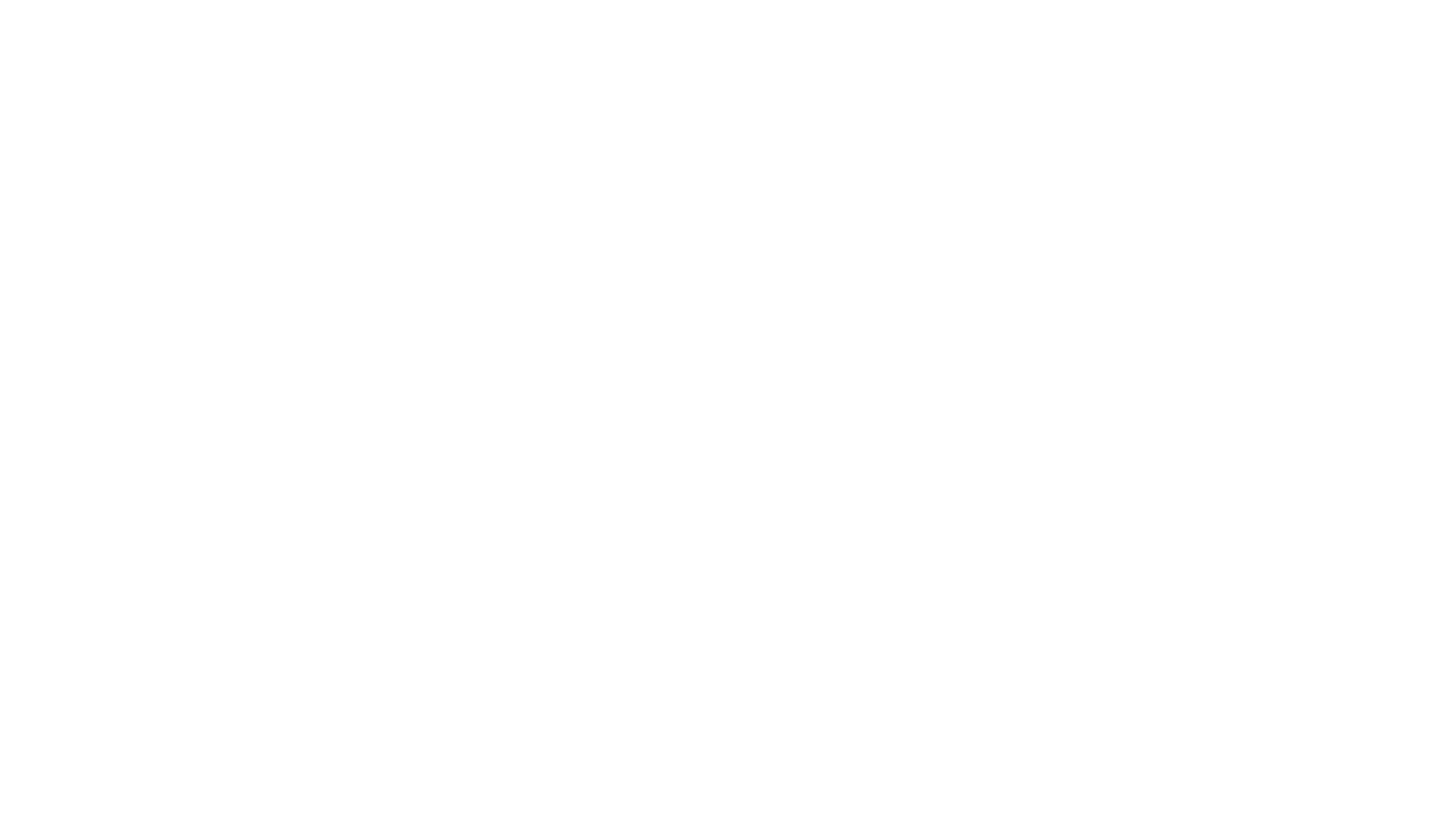 Διαπραγματεύσεις (2)
Δημιουργία ενός ευρωπαϊκού διπλωματικού δικτύου που πρωτοεμφανίζεται στην Ιταλία και εξαπλώνεται
Προϊόν του γαλλο-ισπανικού ανταγωνισμού για Νάπολη και Μιλάνο
1495, μόνιμες ισπανικές πρεσβείες σε Ρώμη, Βενετία, Λονδίνο και Βρυξέλλες (= περικύκλωση Γαλλίας)
2ο ήμισυ 16ου αι.  μόνιμη εγκατάσταση μοναρχίας σε Ισπανία (Εσκοριάλ) και Γαλλία (Λούβρο)
Πρότυπο, η παπική αυλή και τελετουργία
Ιδεαλιστικό πορτραίτο διπλωμάτη (16ος-17ος αι.)
19
Leonardo da Vinci, Mona Lisa (1503-1505)
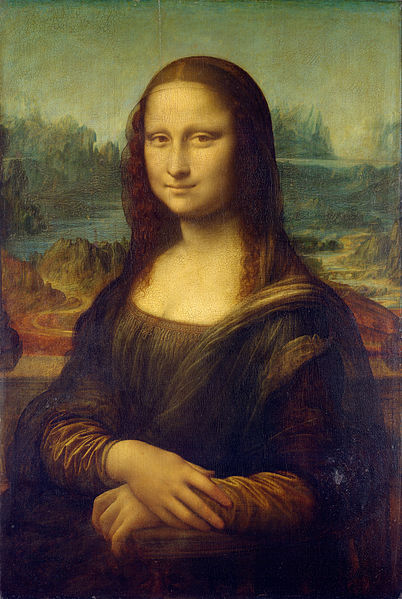 20